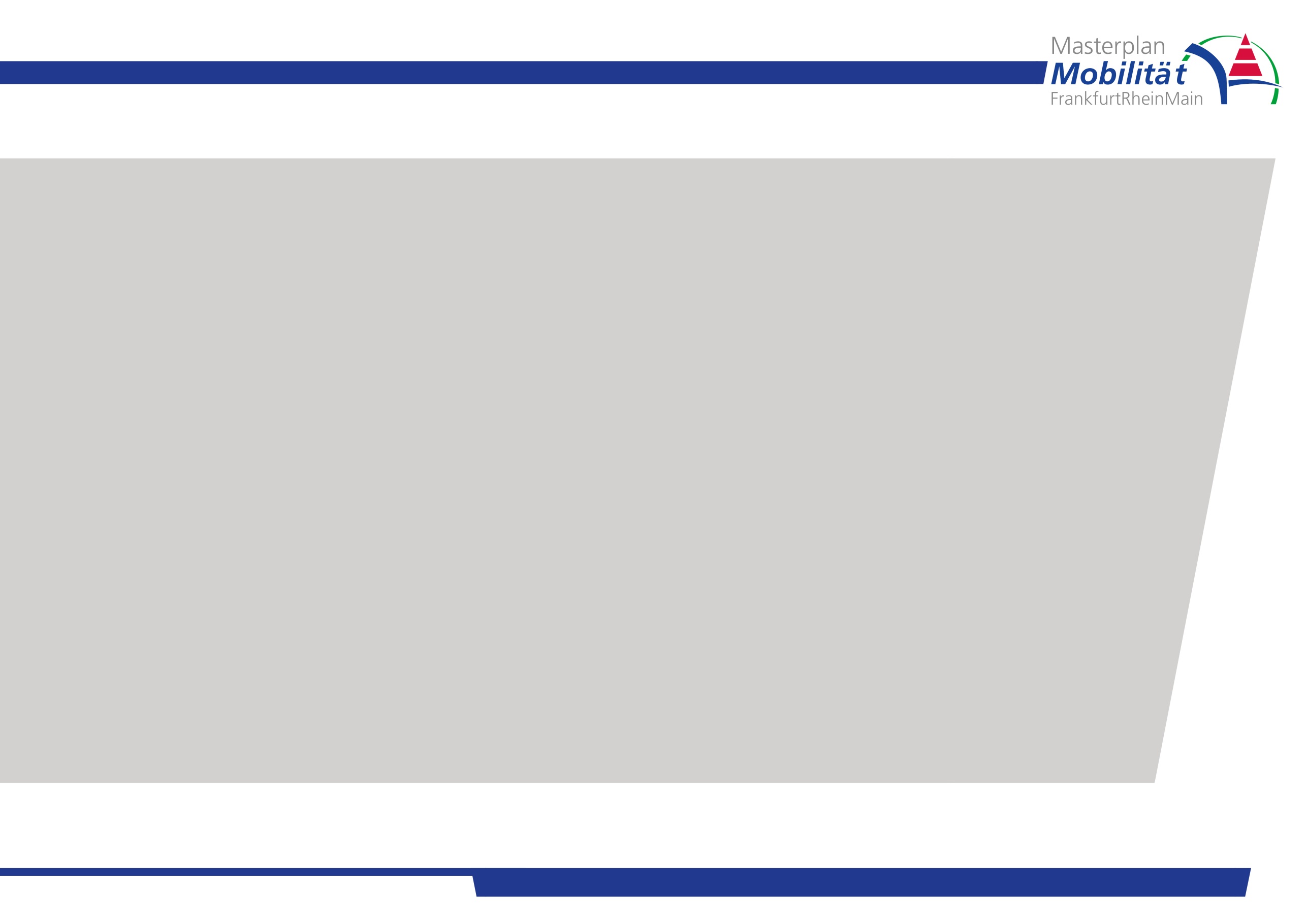 Radwege-Offensive im Masterplan Mobilität FrankfurtRheinMain
 
Umsetzung von Radschnellwegen – möglichst schnell


Rouven Kötter, Mobilitätsdezernent
Regionalverband FrankfurtRheinMain
24.11.2019, Bad Homburg
ADFC-HessenForum 2019
Was ist der Masterplan Mobilität FrankfurtRheinMain?
Fahrplan, der die Mobilitäts- und Verkehrswende in der Region einleiten soll

setzt klare Ziele

bündelt Aktivitäten in abgestimmten Zielen und Maßnahmenpaketen

überzeugt, gemeinsam an der raschen Umsetzung der Verkehrswende mitzuwirken

    „Jetzt machen und Anstiften zum jetzt machen.“
Phasen des Masterplans 2019/20
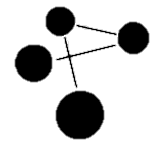 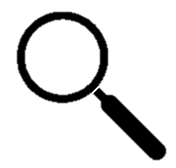 ab März 2019 Orientierender Zeitplan steht und ist im Haus abgestimmt
ab November 2019 
Masterplan Mobilität vor Ort
mit 5 Bürgerforen:

NORD
OSTWESTSÜDMITTE
Januar 2019 
Auftakt: Dokumentation 
Impulsforum FrankfurtRheinMain
2019.Q1
2019.Q3
2020.Q1
Netzwerk
Beteiligung
Analyse
Konkretisierung
Fahrplan
2019.Q2
2019.Q4
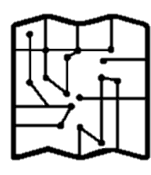 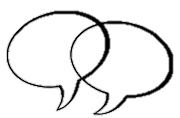 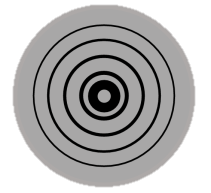 ab April 2019 
Einbindung Kreise und Kommunen

Einbindung Mobilitätsdienstleister und relevante Institutionen

Einbindung der übergeordneten Behörden

Expertengespräche
3 zentrale Forderungen für die Mobilitätsentwicklung in FrankfurtRheinMain
Mobilität
für alle
Unnötigen
Verkehr
vermeiden
Nötigen
Verkehr
gestalten
bezahlbar • barrierefrei • erreichbar
direkt • kompakt • bewusst
umweltfreundlich • umweltgerecht • wirtschaftlich
Aktivitäten des Regionalverbands im Radverkehr
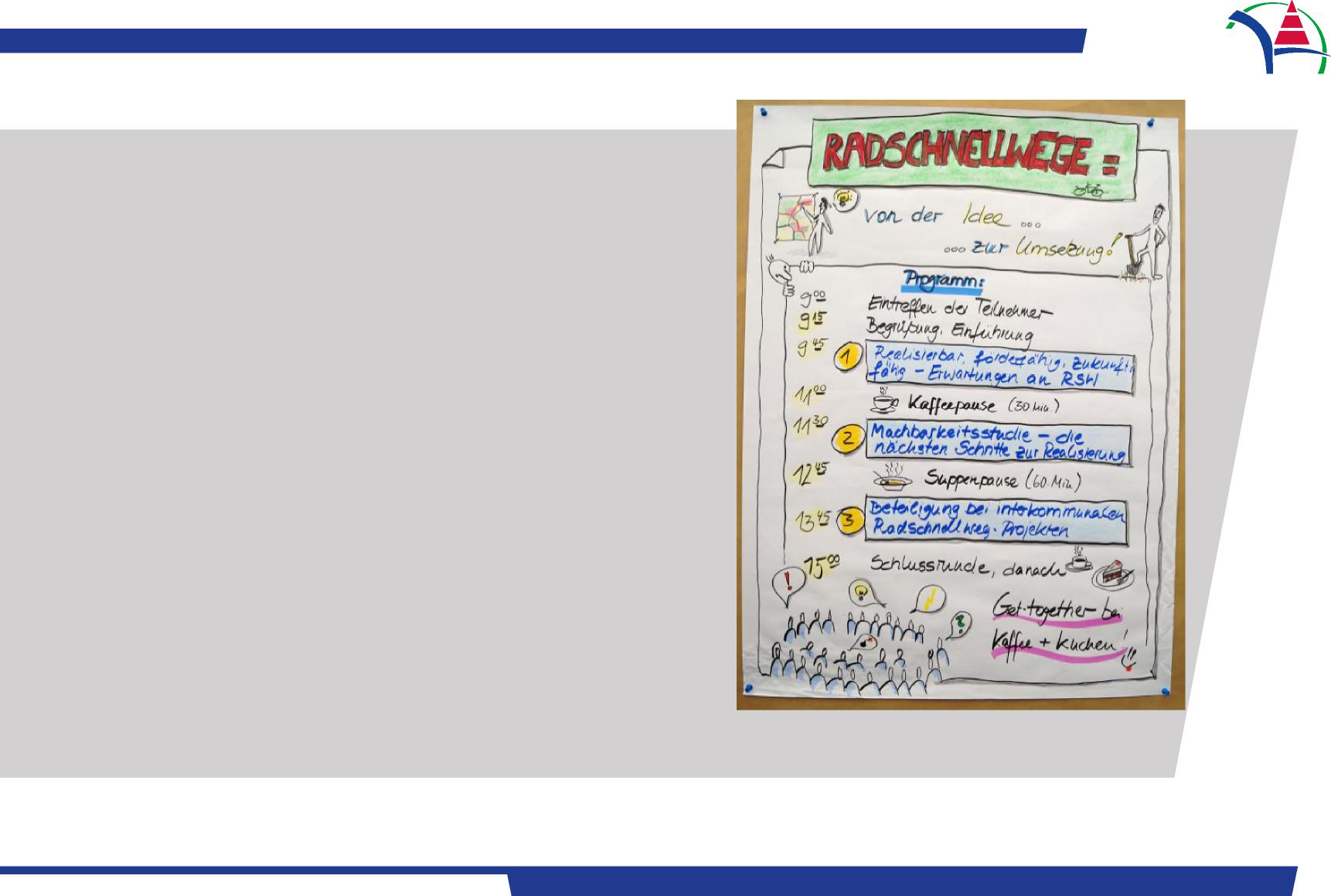 Planung der Überörtlichen Fahrradrouten

Prozesskoordinator bei Machbarkeitsstudien

Fördermittelakquise

Unterstützung bei der Vorhabenträgerschaft

Wissenstransfer
Der Regionalverband und Radschnellwege
Das Ziel 
Etablierung von Radschnellverbindungen in der Region 
Wie?
bisher: Projektmanagement, Wissenstransfer und Öffentlichkeitsarbeit 
Warum der Regionalverband? 
Radverkehrsinfrastruktur unterliegt überwiegend der kommunalen Planungshoheit
im Gegensatz zum Straßen-/Schienenverkehr gibt es keinen regionalen Planungsträger
Notwendigkeit eines „neutralen“ Akteurs für interkommunale Vorhaben
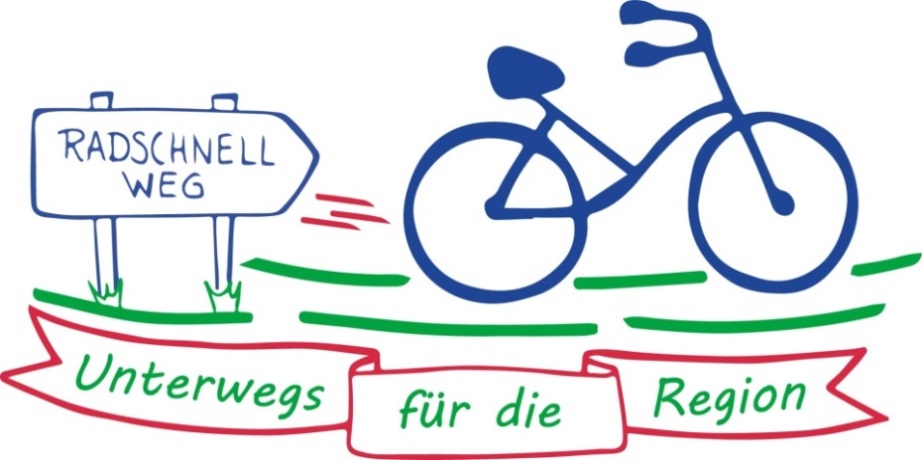 Bisherige Radschnellwege-Projekte beim Regionalverband
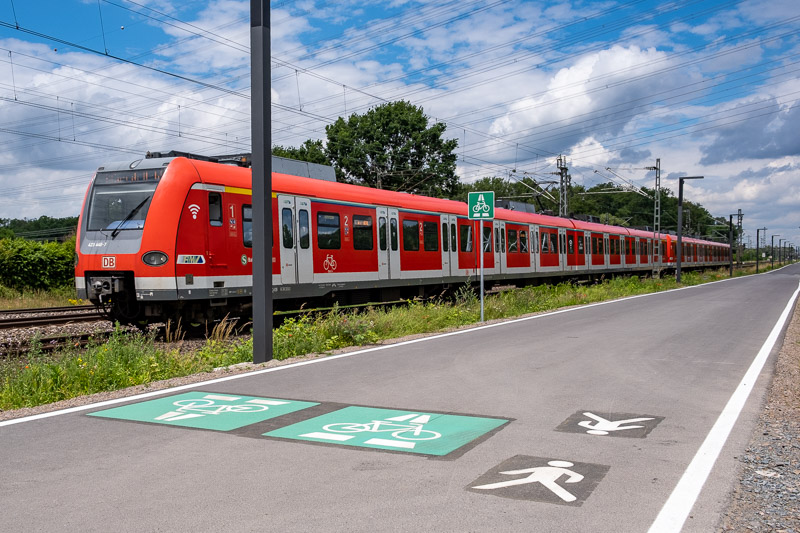 FRM1: Frankfurt – Darmstadt
1. Radschnellweg-Projekt in der Region
Erstellung der Machbarkeitsstudie durch                                                           den Regionalverband
Übergabe an die Regionalparkgesellschaft                                           Südwest GmbH
Juni 2019 – Fertigstellung des ersten                                         Bauabschnitts

FRM7: Frankfurt – Hanau
Fertigstellung der Machbarkeitsstudie im September 2019
aktuell Vorbereitung der nächsten Schritte zur Umsetzung

FRM5: Vordertaunus
Fertigstellung der Machbarkeitsstudie 1. Quartal 2020
Radwege-Offensive des Regionalverbands
Verbandskammer-Beschluss vom 19.06.2019
der Regionalverband wird zukünftig Radwege bauen

Verbandskammer-Beschluss vom 18.09.2019
Nennung von 11 Einzelmaßnahmen zur Realisierung von Radschnell-/ Raddirektverbindungen und Lückenschlüsse im überörtlichen Fahrradroutennetz
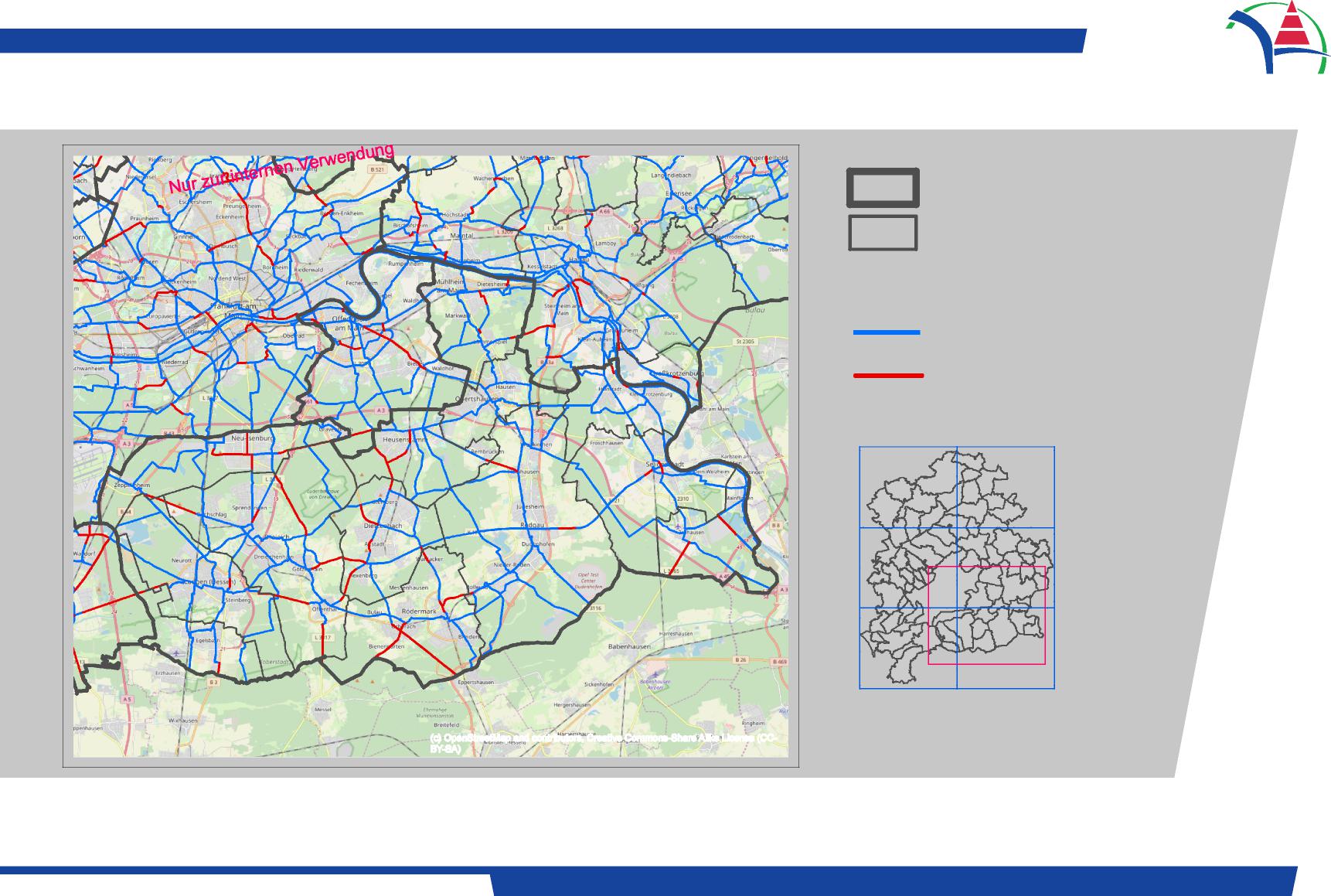 Potenzialkorridorstudie für Radschnellwege in Hessen, HMWEVW April 2019
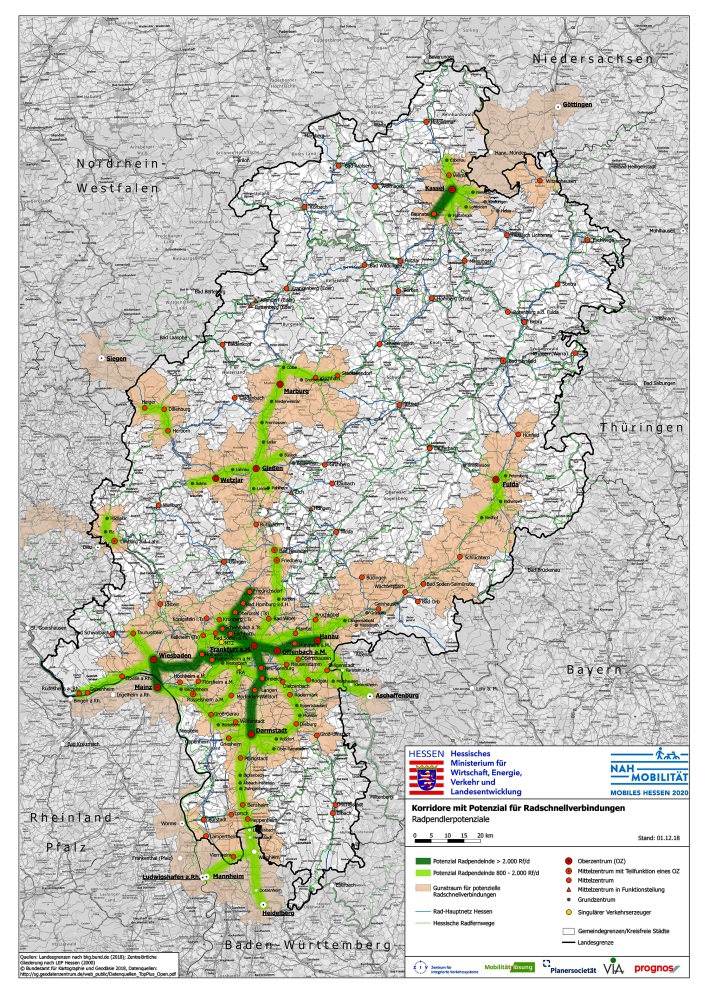 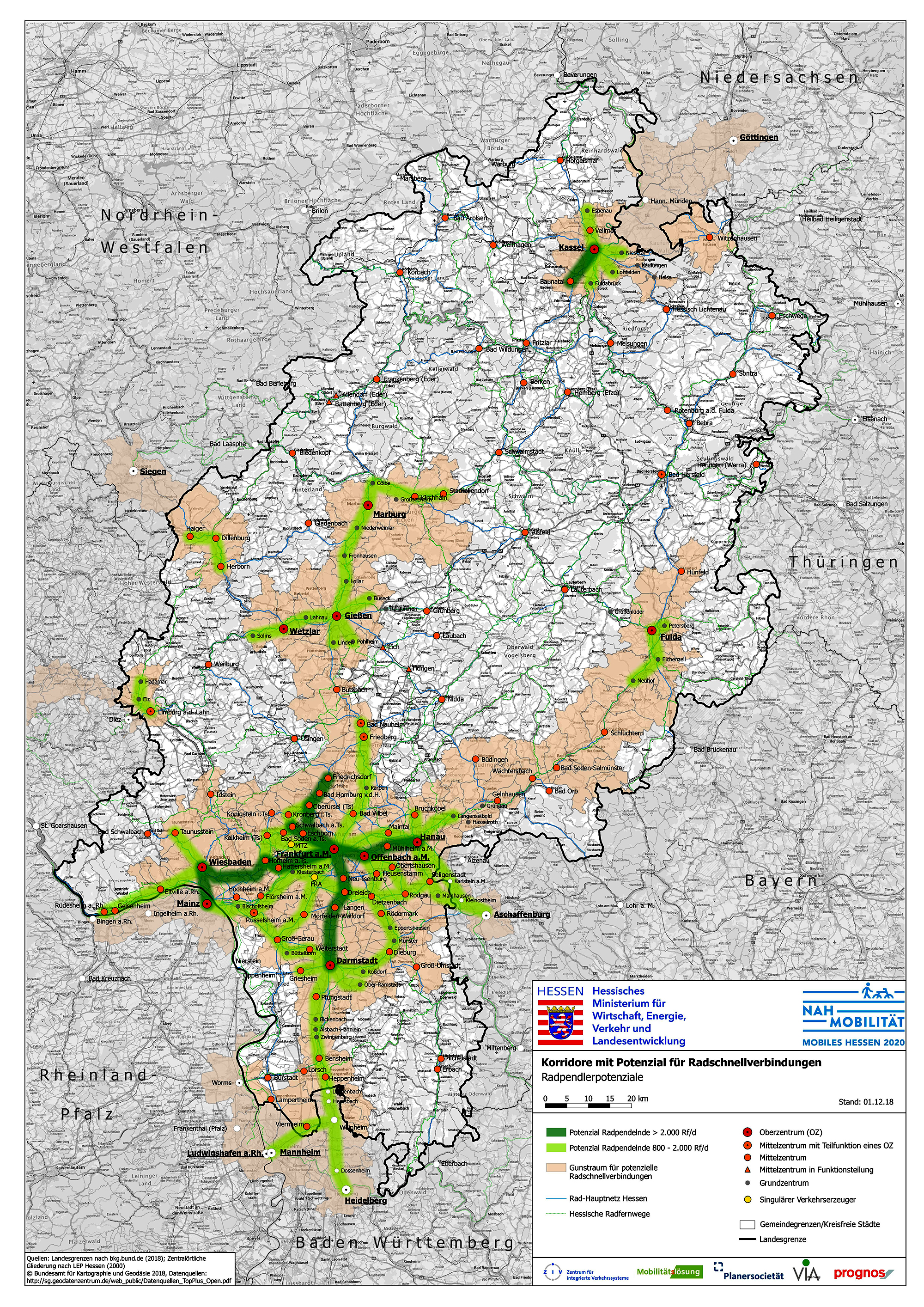 Potenziale im Ballungsraum
Potenzialkorridorstudie für Radschnellwege in Hessen, HMWEVW 2019
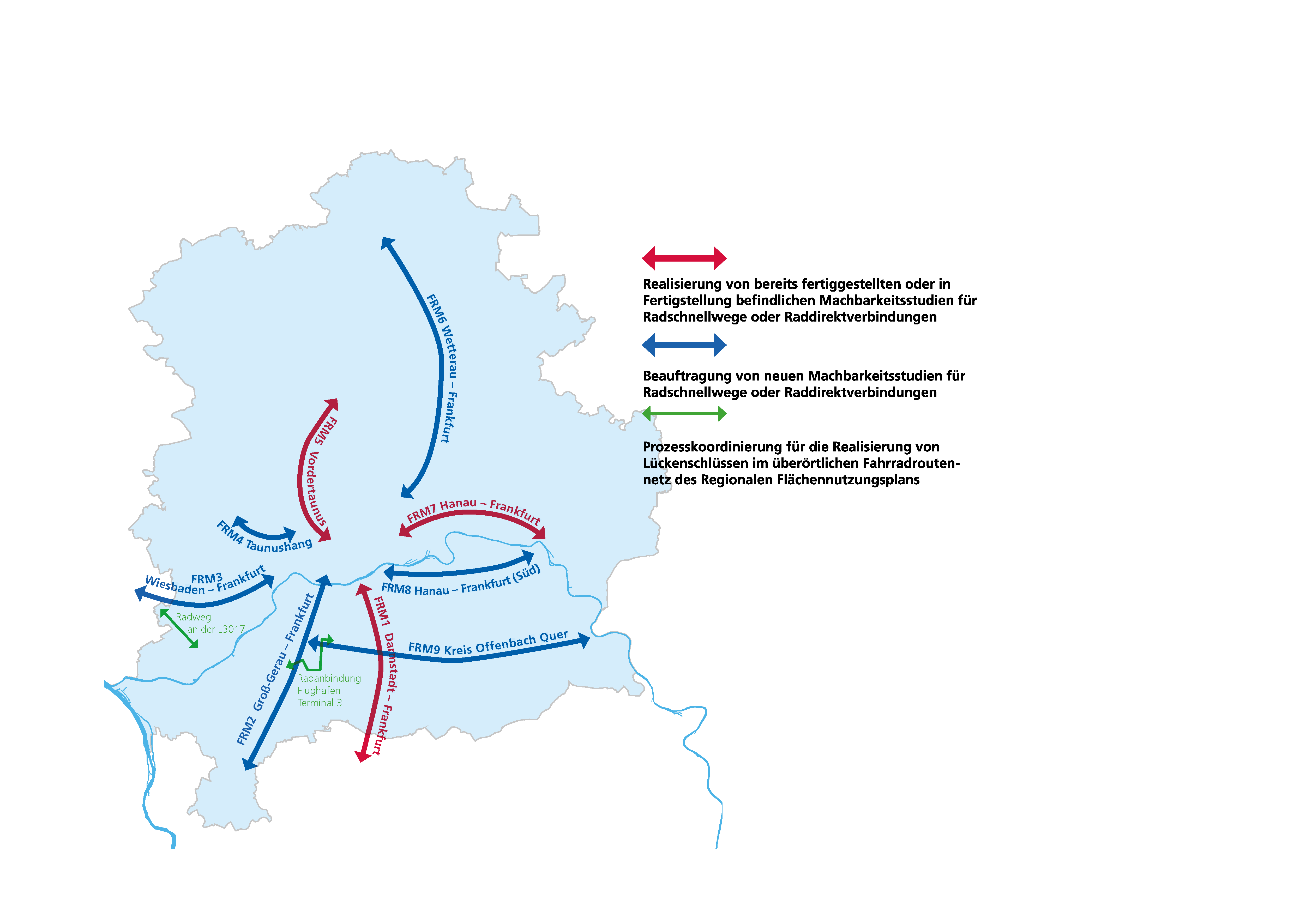 Projekte des 1. Maßnahmenpaketes
Machbarkeitsstudien zu Radschnell- und Raddirektverbindungen
Ziele einer Machbarkeitsstudie
Prüfung, ob in dem festgelegten Untersuchungsraum eine Radschnell-/Raddirekt-verbindung realisiert werden kann
Erarbeitung einer Vorzugstrasse mit realistischen Umsetzungschancen

Rahmenbedingungen
Notwendigkeit eines Projektkoordinators
Koordinierung des Prozesses (Ausschreibung, Fördermittelbeantragung etc.)
Erarbeitung der Studie durch ein externes Planungsbüro
enge Abstimmungen aller Projektpartner durch zwei Ebenen gewährleistet
Lenkungskreis mit den politischen Vertretern, welcher gemeinsam Meilensteine beschließt
Arbeitskreis mit VertreterInnen der Fachverwaltungen für die fachliche                               Unterstützung des Planungsbüros
Prozess einer Machbarkeitsstudie – Beispiel RSV Hanau - Frankfurt
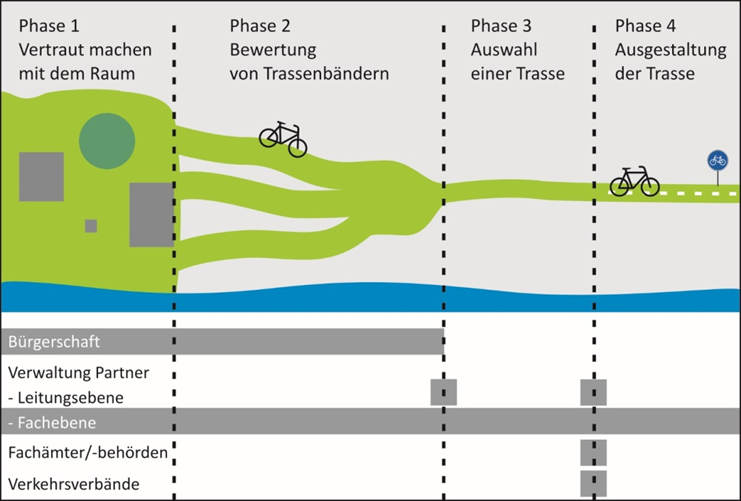 © AB Stadtverkehr 2019
Roadmap zur Machbarkeitsstudie
Entscheidung für eine Vorzugstrasse
Beauftragung der Machbarkeitsstudie
Entscheidung für eine Grobtrasse
Frühzeitige Öffentlichkeitsbeteiligung
Startschuss: Unterzeichnung der Absichtserklärung
Erste Beteiligung der Fachöffentlichkeit
Veröffentlichung der Machbarkeitsstudie
3
2
4
5
1
6
7
Abstimmungsgespräch mit Kommunen und Kreis im November/Dezember 2019
Roadmap zur Umsetzung (in Bauabschnitten)
Fertigstellung der Radschnellverbindung
Einholung der Genehmigungen
Beauftragung der Planung
Fertigstellung des Vorentwurfs
Zweite Beteiligung der Fachöffentlichkeit
Erwirkung der politischen Beschlüsse
Fertigstellung der Ausführungsplanung
Beauftragung des Baus
Spatenstich des ersten Bauabschnitts
Eröffnung des ersten Bauabschnitts
14
16
15
11
10
13
12
9
8
. . .
Rollenverteilung im Prozess
Regionalverband
Koordinierung des Prozesses
verantwortlich für die Abstimmungen innerhalb der Projektgruppe
Kommunen, Kreise, ggf. Hessen Mobil
fachliche Begleitung der Planungen und des Baus
Entscheidungsträger im gesamten Prozess
Verbände
Initiierung von Projekten (s. Beispiel FRM6)
ggf. fachliche Beratung der kommunalen Fachverwaltungen
Einbringen von Inhalten im Rahmen der Beteiligungsbausteine
Öffentlichkeit 
Einbringen von Inhalten im Rahmen der Öffentlichkeitsbeteiligung
Fachverwaltung
Einbringen von Inhalten im Rahmen der TÖB-Beteiligung
Träger  der Genehmigungsprozesse
Kostenschätzung
Gesamtkosten einer Machbarkeitsstudie
abhängig von Streckenlänge und integrierte Bausteine (z. B. Bürgerbeteiligung)
Schätzungswert: 100.000€
Möglichkeit einer 50%-Förderung 

Planungs- und Baukosten
Erfahrungswerte: ca. 2 Millionen Euro pro Kilometer
zum Vergleich: 
Straßenbau: Landstraße 5 -10 Mio. Euro/km; Autobahn 6 – 20 Mio. Euro Ausbau Nordmainische S-Bahn 21,9 Mio. Euro
Förderung
Nahmobilitäts-Richtlinie des Landes Hessens
Gegenstand der Förderung: „Planungsleistungen in Verbindung mit [dem Bau/Ausbau von Raddirekt- und Radschnellverbindungen]“ 

Zeitrahmen
Förderanträge können jederzeit eingereicht werden
Entscheidungen über die Förderungen erfolgt quartalsweise; Stichtage sind 1. März, 1. September und 30. November

Antragsstellung und Bewilligung
Hessen Mobil ist die Antragsstelle und prüft die Förderwürdigkeit
Bewilligung erfolgt nach Beratung mit dem Verkehrsministerium
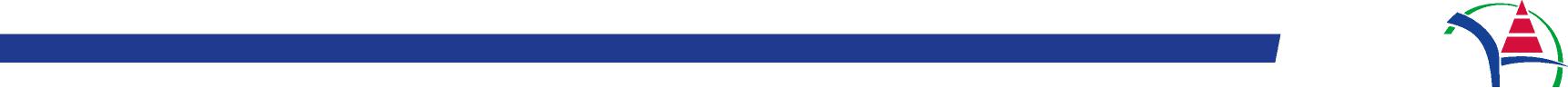 Masterplan 
Mobilität 
FrankfurtRheinMain
Kontaktdaten:
Rouven Kötter
     Mobilitätsdezernent
     Regionalverband FrankfurtRheinMain
     E-Mail: koetter@region-frankfurt.de
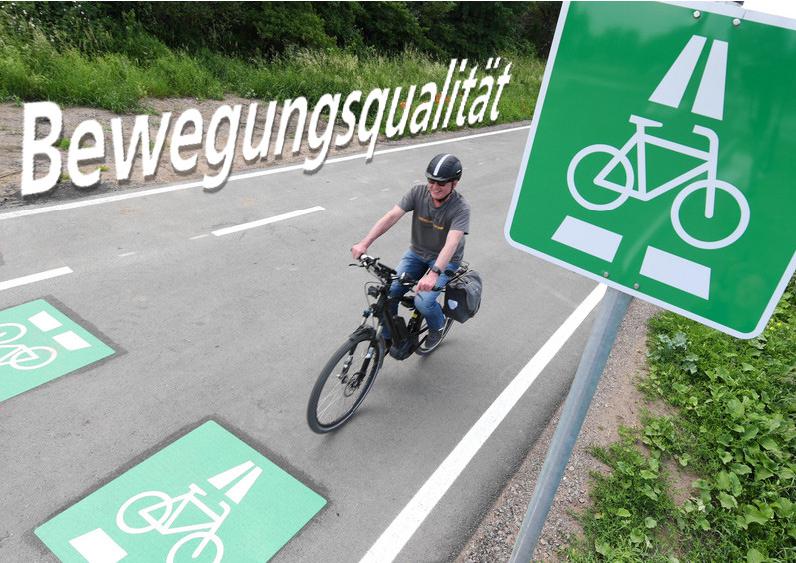